Проблема  импортозависимости  российской промышленности на  фоне стагнации внутреннего рынка(по результатам опросов предприятий)
Цухло С.В.Институт экономической политики им.Е.Т.Гайдара (ИЭП)
План выступления
Опросы предприятий – новый источник данных о промышленности. 
«Кризис» 2015-2016 гг. и попытки выхода из него
Промышленность и девальвация.
Импортозамещение: проблемы и успехи.
Выводы
1.1 Опросы предприятий – новый источник данных о промышленности
Институт экономической политики с 1992 г. проводит ежемесячные конъюнктурные опросы руководителей промышленных предприятий. В сентябре 2018 г. идет 316-ый опрос.
Опросы ИЭП – источник не только стандартных данных по промышленности (спрос, выпуск, цены, запасы, кредиты, мощности, конкуренция, инвестиционные планы). Опросы ИЭП позволяют изучать и измерять многие явления, недоступные для описания традиционной статистикой. В том числе – девальвацию и импортозамещение.
А также – как российская промышленность проходила через «кризис» 2015-2016 гг. и пытается выйти из него в 2017-2018 гг.
1.2 Оговорки
В выступлении речь пойдет о проблемах девальвации и импортозамещения только в промышленности.
В выступлении используются только результаты опросов ИЭП. Предприятия опрашиваются как покупатели машин и оборудования, сырья и материалов.
При подготовке доклада никакие данные промышленной статистики Росстата не использовались (и никто от этого не пострадал).
2.1 «Кризис» 2015-2016 гг.       и попытки выхода из него
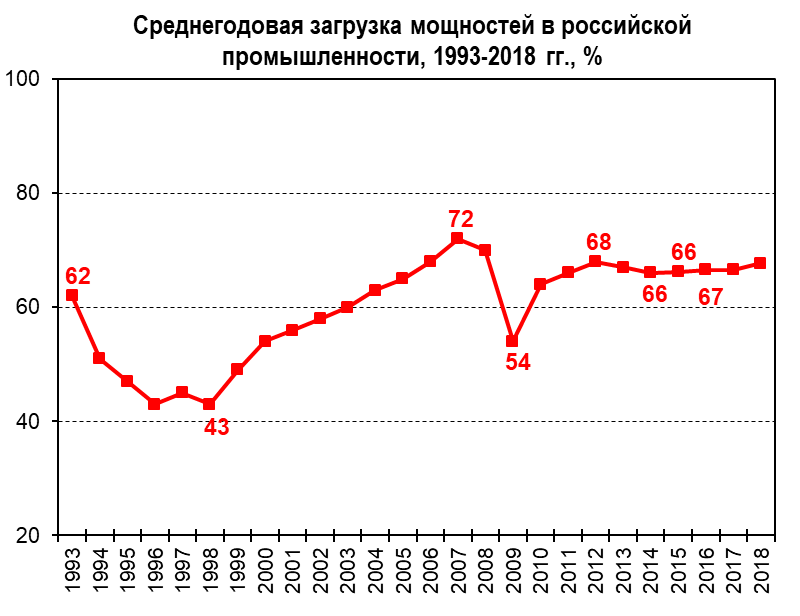 Привычный всем показатель – загрузка производственных мощностей – не показал ничего кризисного в 2015 г.






Непривычный, но более эмоциональный Индекс промышленного оптимизма (в нем используются оценки и прогнозы предприятий) показывает возникновение проблем в российской промышленности еще в 2012 г. и начавшийся, было, выход из стагнации в 2017 г.
Однако 2018 г. не радует…
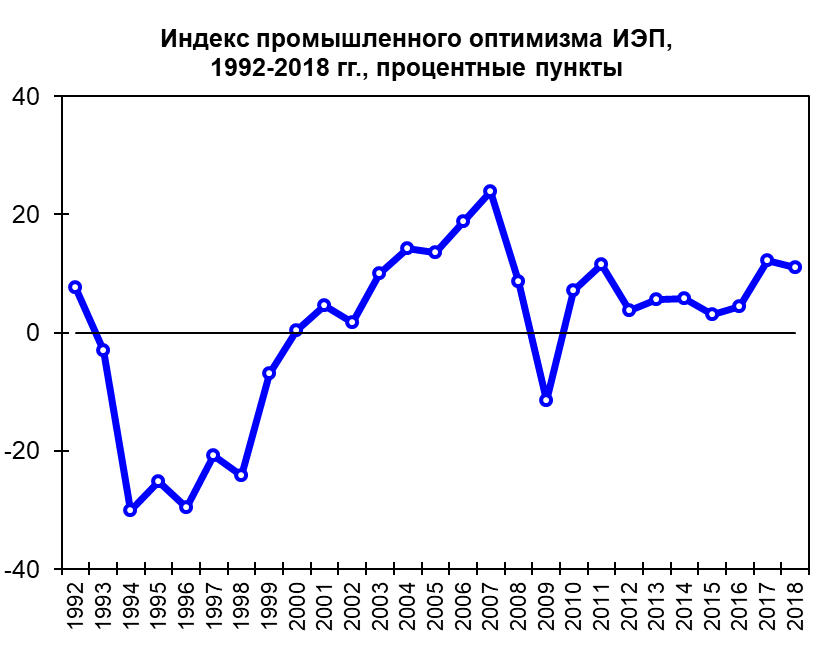 3.1 Промышленность и 	девальвация: 	«хотят ли русские…?»
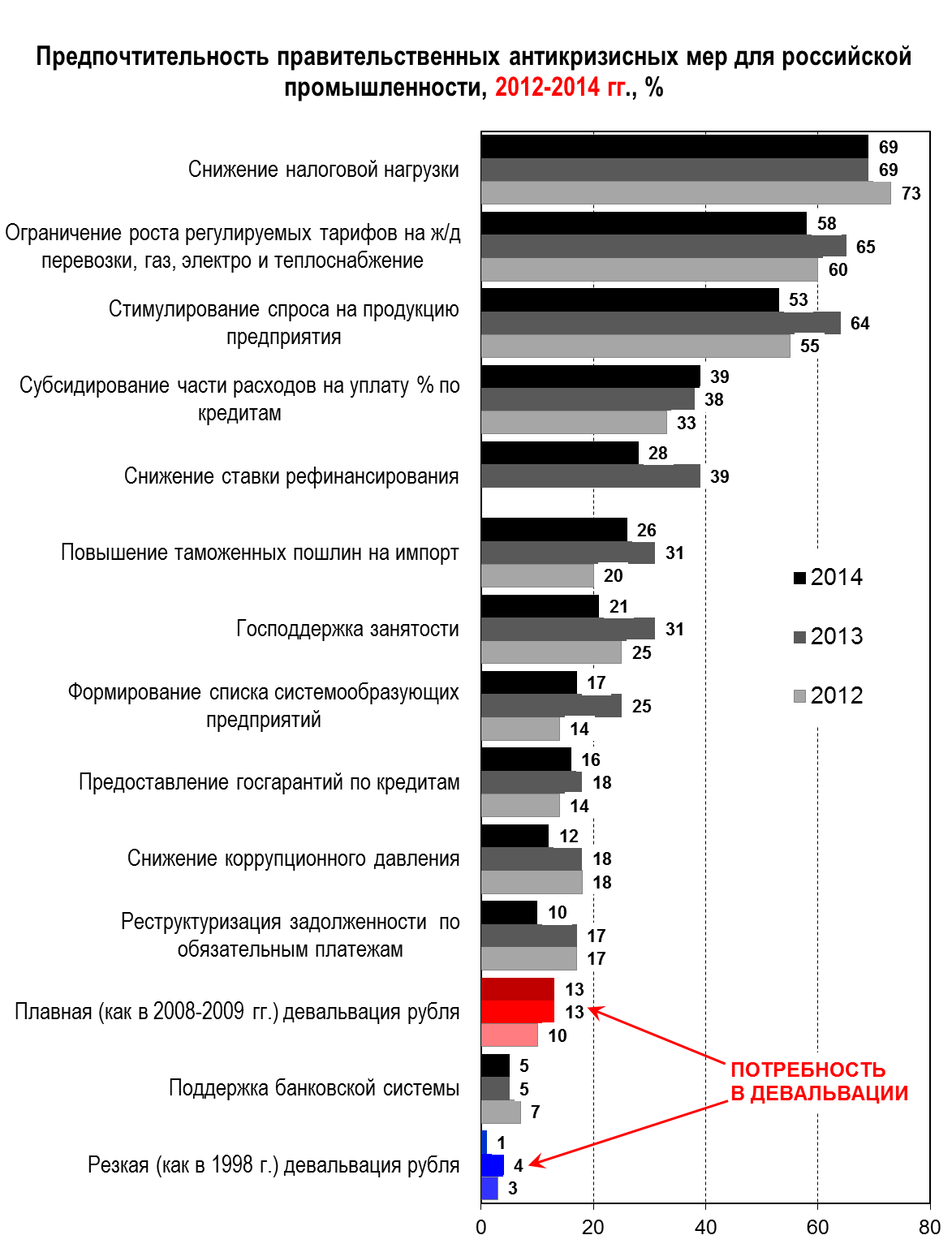 Мониторинг ИЭП антикризисных мер 2012-2014 гг. в ожидании «второй волны кризиса» продемонстрировал вполне определенное отношение предприятий к девальвации.

В 2012-2014 гг. потребность в ней была максимум у 13% предприятий.


Девальвация декабря 2014 г. позволила на практике проверить и промышленности, и нам гипотетические оценки полезности девальвация для российской промышленности.
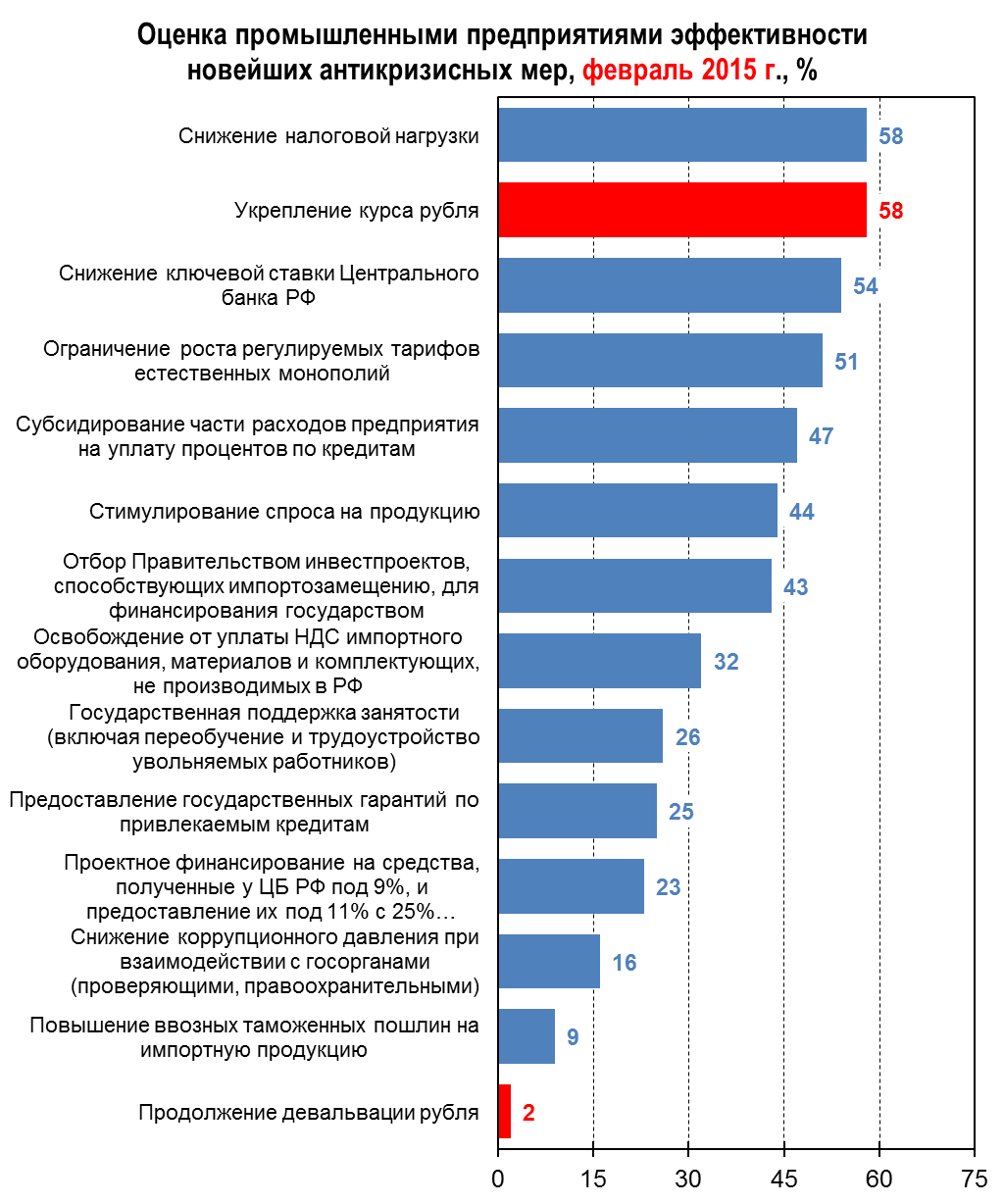 3.2	Промышленность и 	девальвация: проверка 	декабрём 2014 г.
Укрепление курса рубля в начале 2015 г. стало самой нужной промышленности антикризисной мерой.



Почему?
3.3	Промышленность и 	девальвация:        « … и вот опять!»
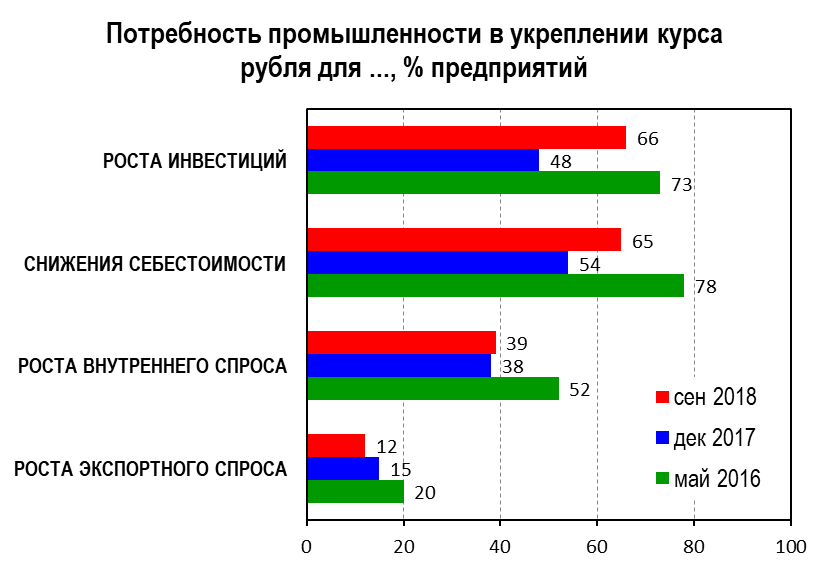 Девальвация 2018 г. увеличила «спрос» российской промышленности на укрепление курса рубля.

В первую очередь – для роста инвестиций и снижения издержек.
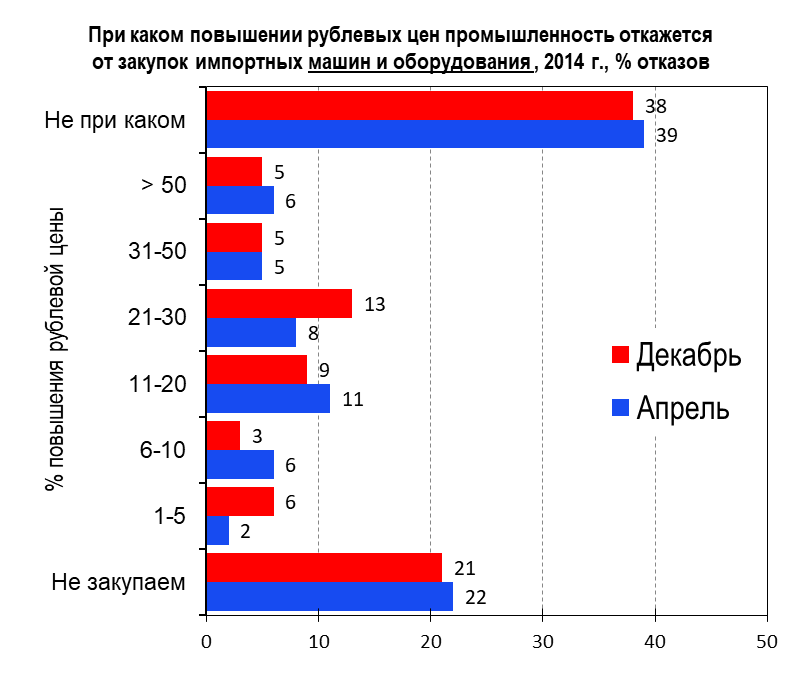 4.1 Импортозамещение: 2014 г.
Наши первые замеры отношения промышленности к импортозамещению показали, что и в апреле, и в декабре (!!!) 2014 г. около 40% предприятий не хотели отказываться от закупок импорта при любом росте рублевых цен на него.

Почему?
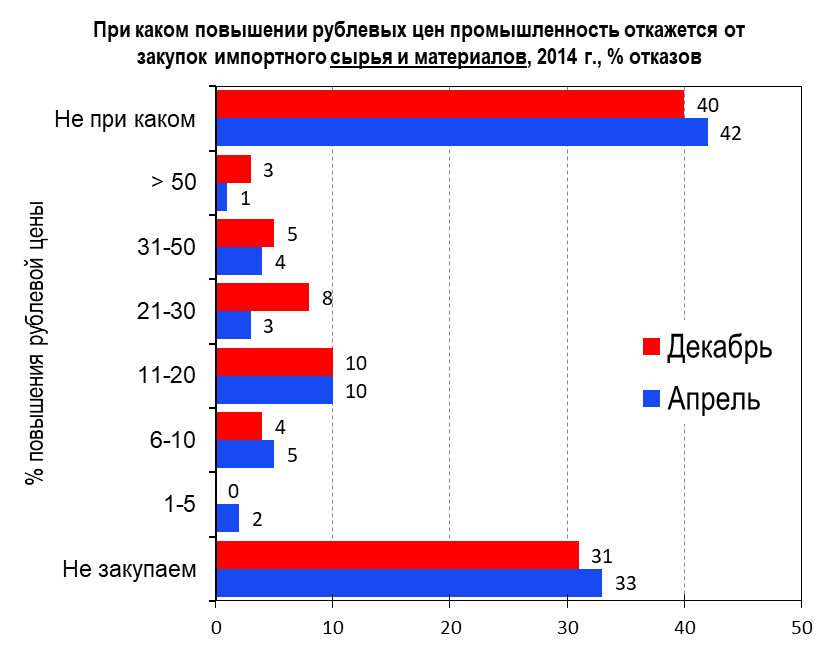 4.2 Импортозамещение:      проблемы
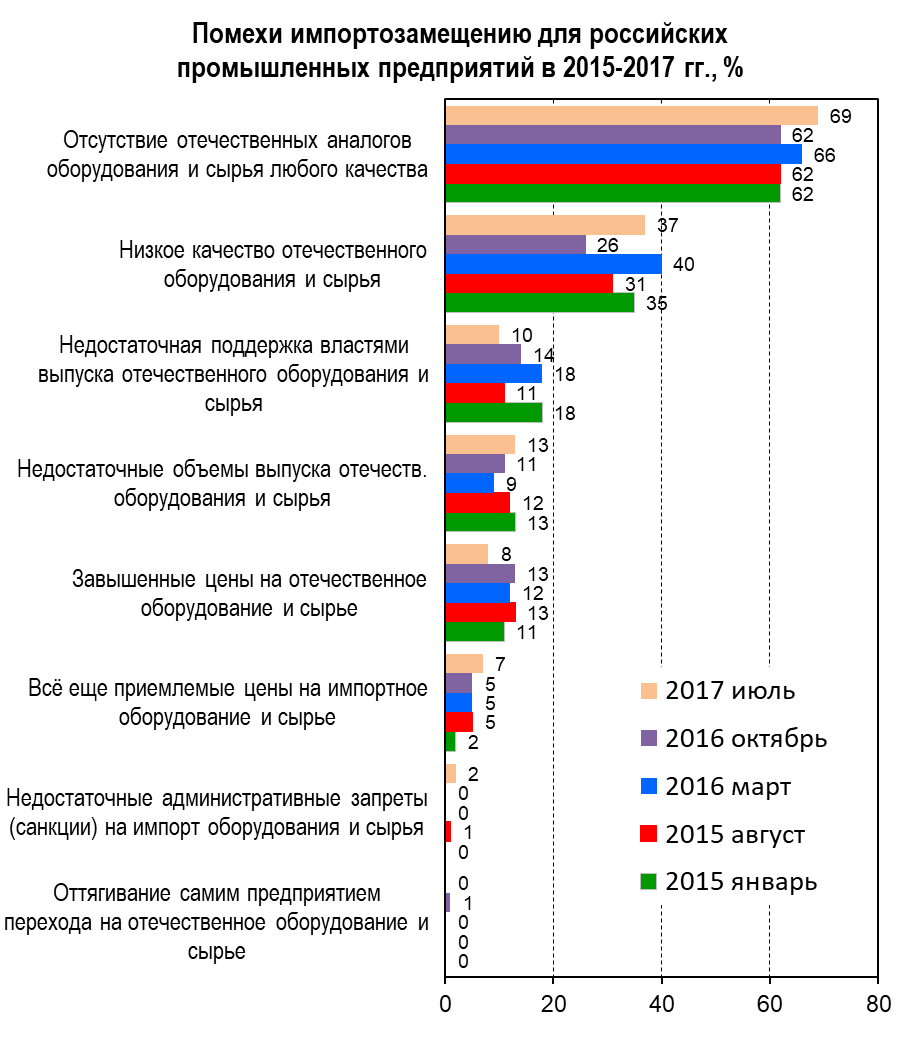 Основная проблема (препятствие) импортозамещения – банальное отсутствие производства на территории  РФ отечественных аналогов обычно ЗАКУПАВШЕГОСЯ промышленностью импорта.

И если в январе 2015 г. такая оценка могла быть вызвана эмоциональным шоком, то следующие четыре опроса окончательно подтвердили этот «нехороший» вывод.

Второе место с большим отрывом предприятия отдали низкому качеству уже производимого отечественного оборудования и сырья.

Но импортозамещение всё-таки идет.
Как?
4.3 Импортозамещение:      успехи
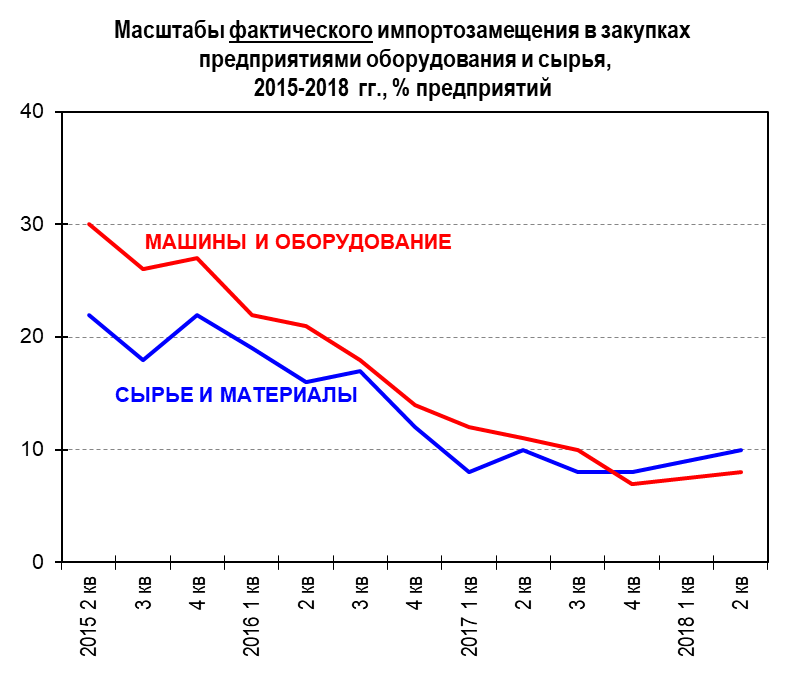 Нам удалось (правда, не сразу) предложить предприятиям удачные вопросы в рамках наших конъюнктурных опросов. И сейчас мы имеем вполне логичную картину масштабов импортозамещения 2015-2018 гг. 

Фактическое импортозамещение постепенно затухало к 2017 г., но активизировалось в середине 2018 г.


Однако в своих планах (июля 2018 г.) промышленность все еще собиралась снижать его масштабы.
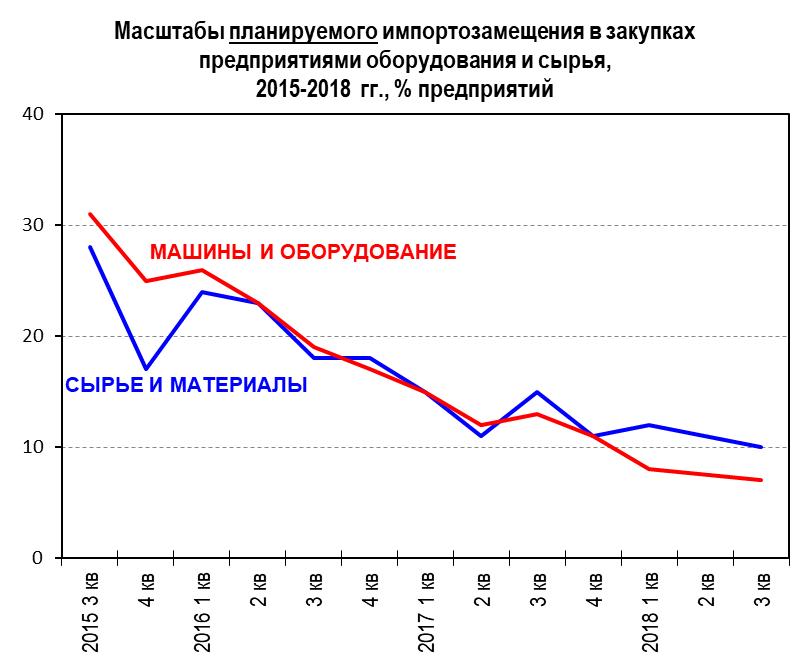 Выводы
Кризис 2015-2016 гг. – не совсем кризис для российской промышленности или совсем не кризис для неё. 
Девальвация не нужна большинству промышленных предприятий. Однако они вынуждены смириться с ней и мечтают хотя бы о стабильном курсе рубля.
Измерять импортозамещение сложно, но у нас, кажется, получилось.
Наша динамика импортозамещения имеет логичную картину.